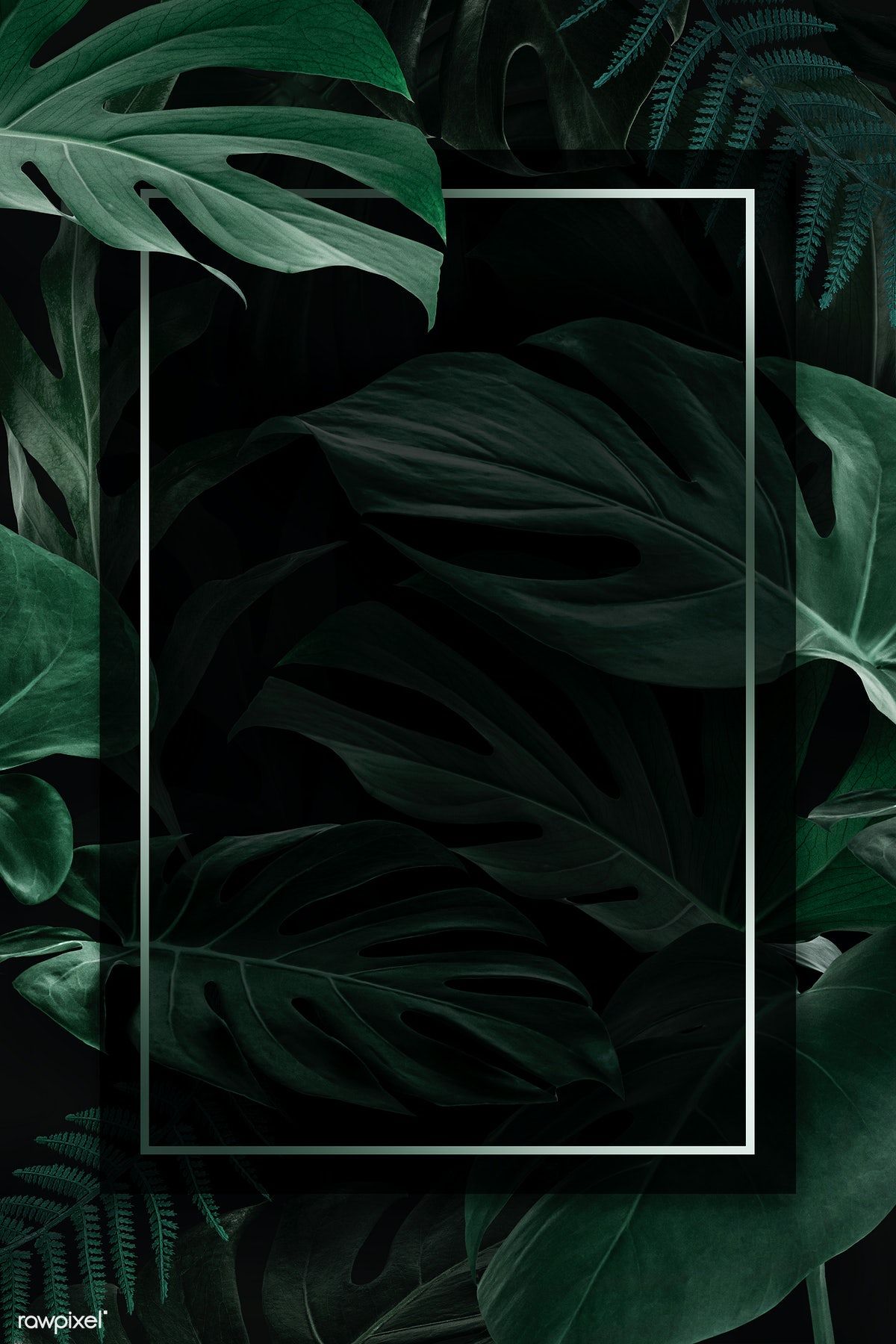 CHÀO  MỪNG  QUÝ  THẦY  CÔ 
ĐẾN  DỰ  GIỜ  LỚP  11A1
GIAO VIEN: TRAN NGOC THANH
ĐỐ VUI
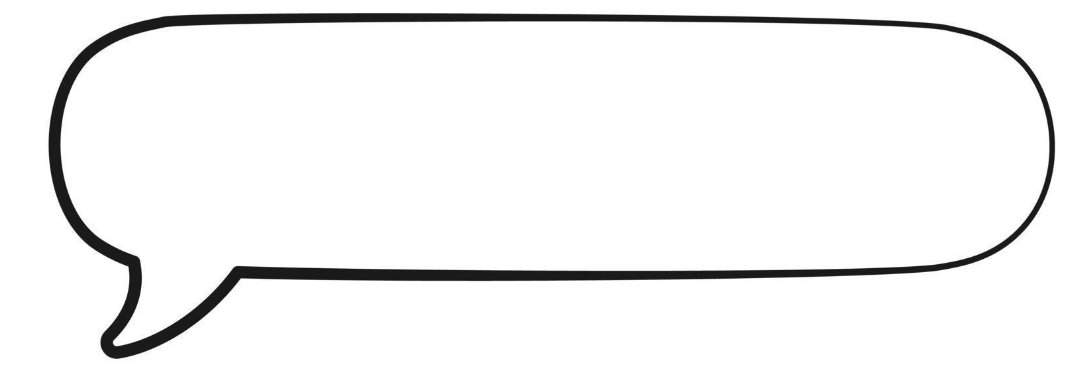 Ở đâu có 30 người đàn ông và 2 người phụ nữ đang đánh nhau?
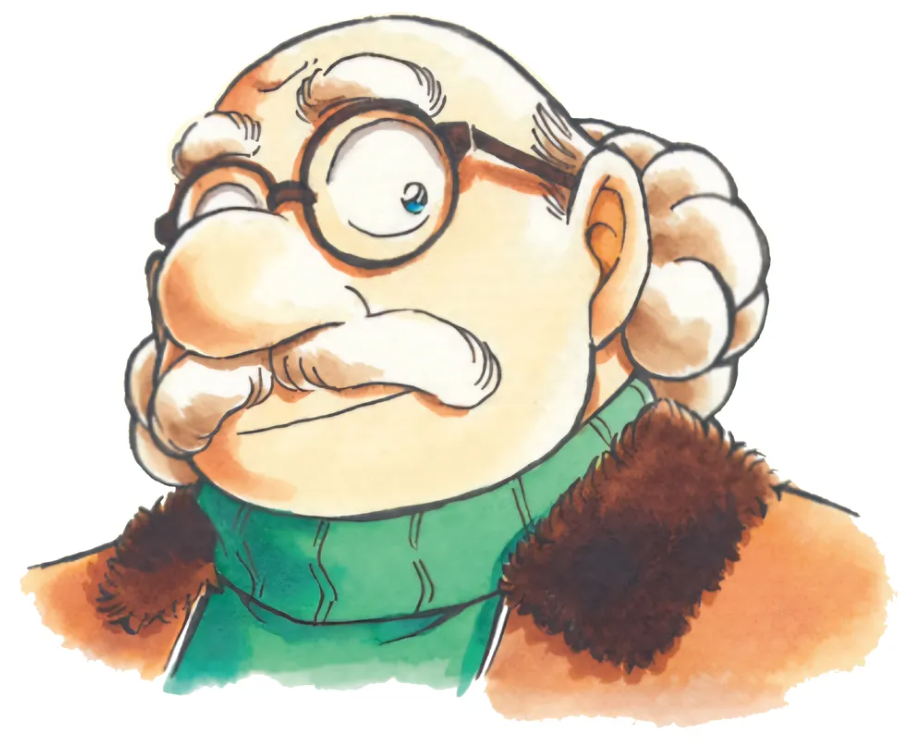 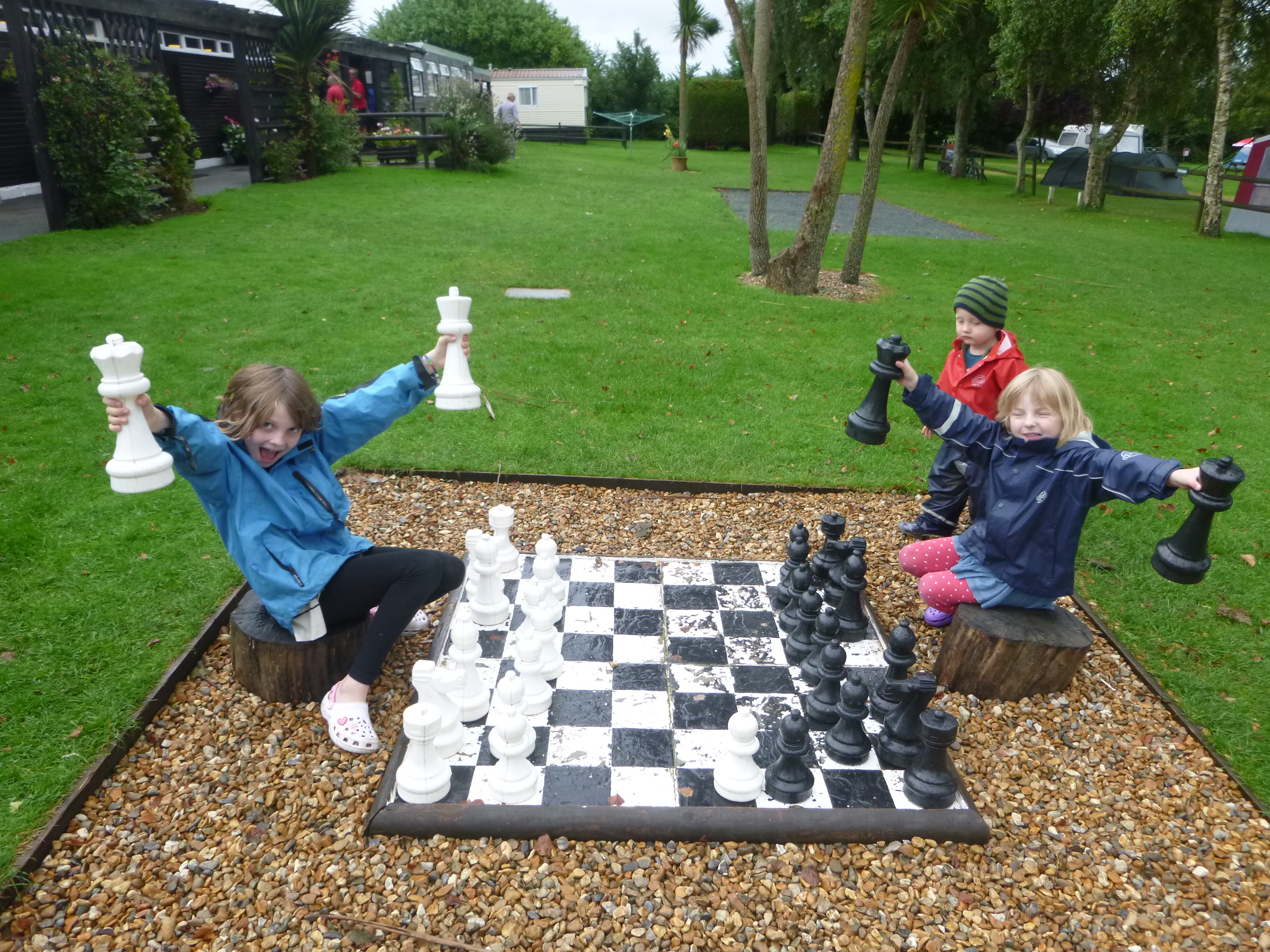 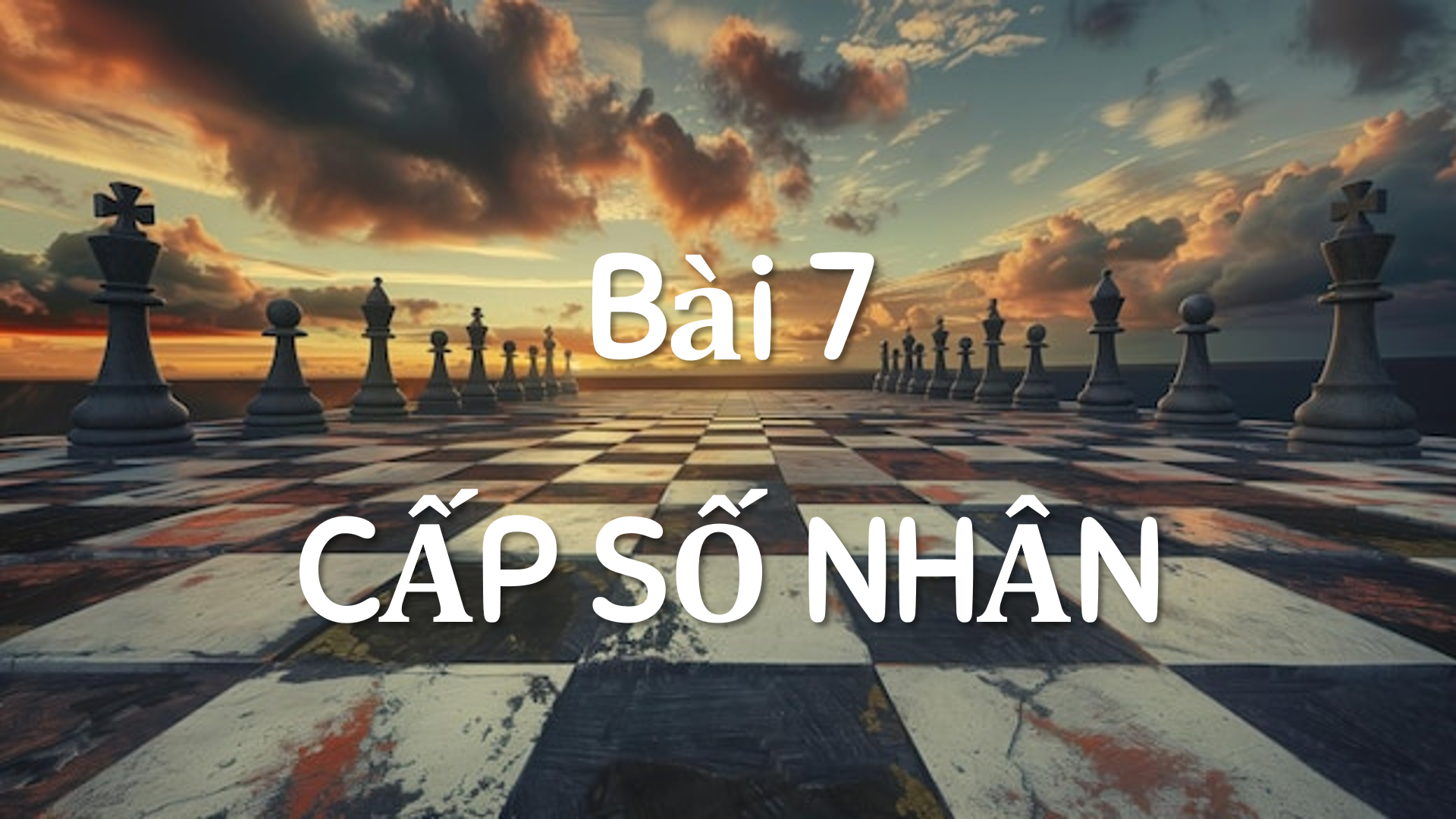 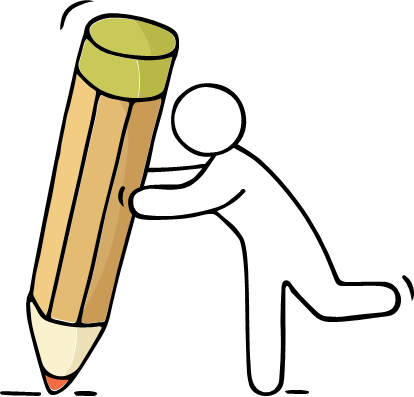 I – ĐỊNH  NGHĨA
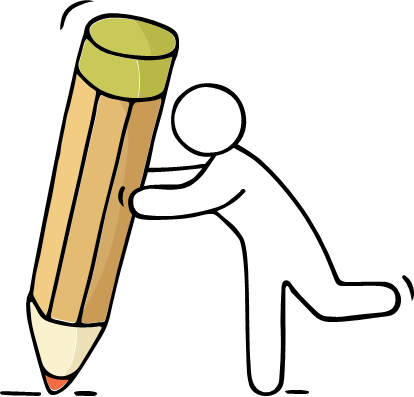 Ví dụ 2. Các dãy số sau có phải cấp số nhân không?
Hoạt động:
II. SỐ HẠNG TỔNG QUÁT
Ví dụ 4: Cho một cấp số nhân có số hạng thứ 5 bằng 4 và số hạng thứ 8 bằng 32. Tìm số hạng đầu và công bội của cấp số nhân đó.
III. Tổng của n số hạng đầu của một cấp số nhân
III. Tổng của n số hạng đầu của một cấp số nhân
Nhà vua phải thưởng bao nhiêu hạt lúa?
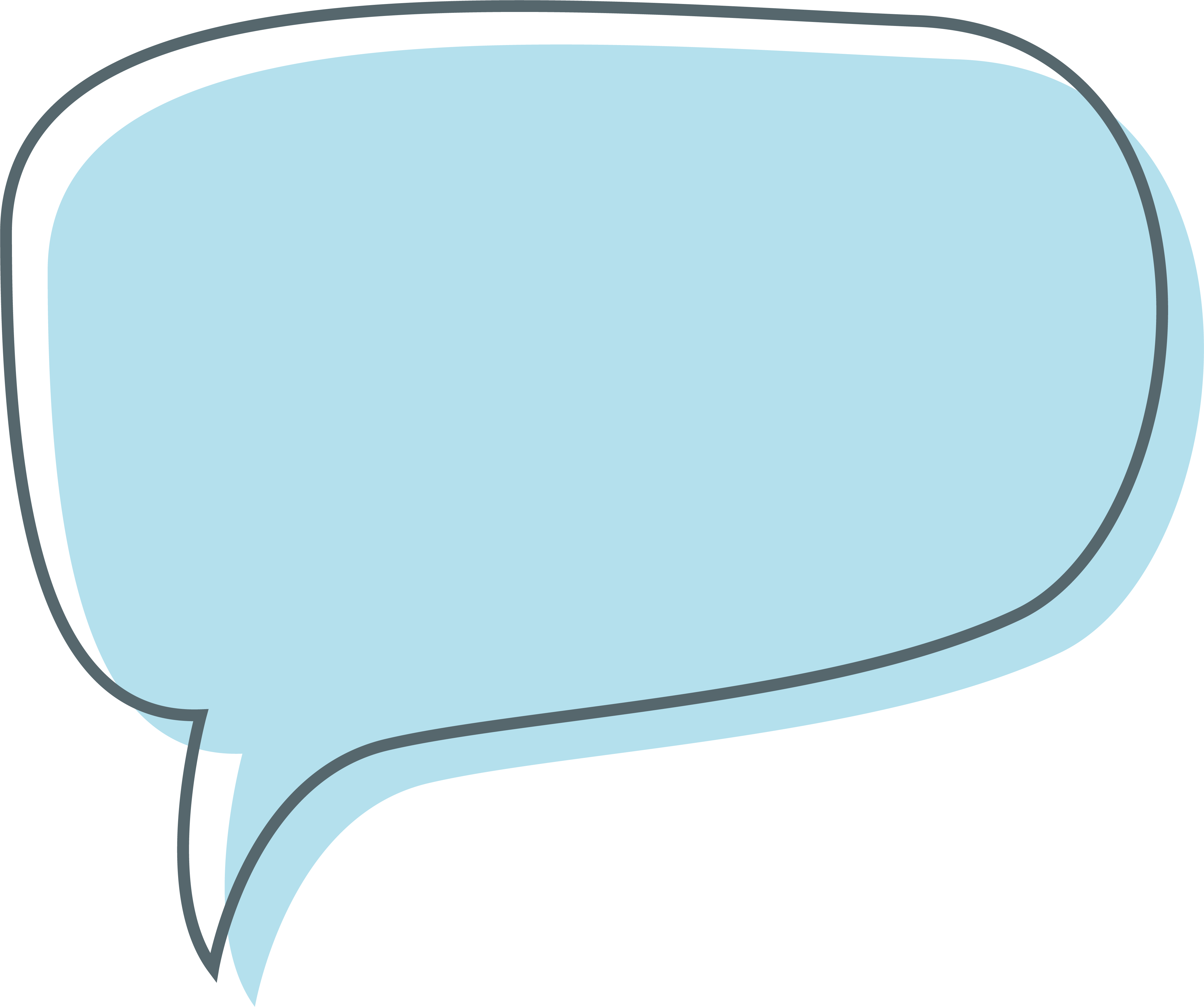 18 446 744 073 709 551 615 hạt lúa
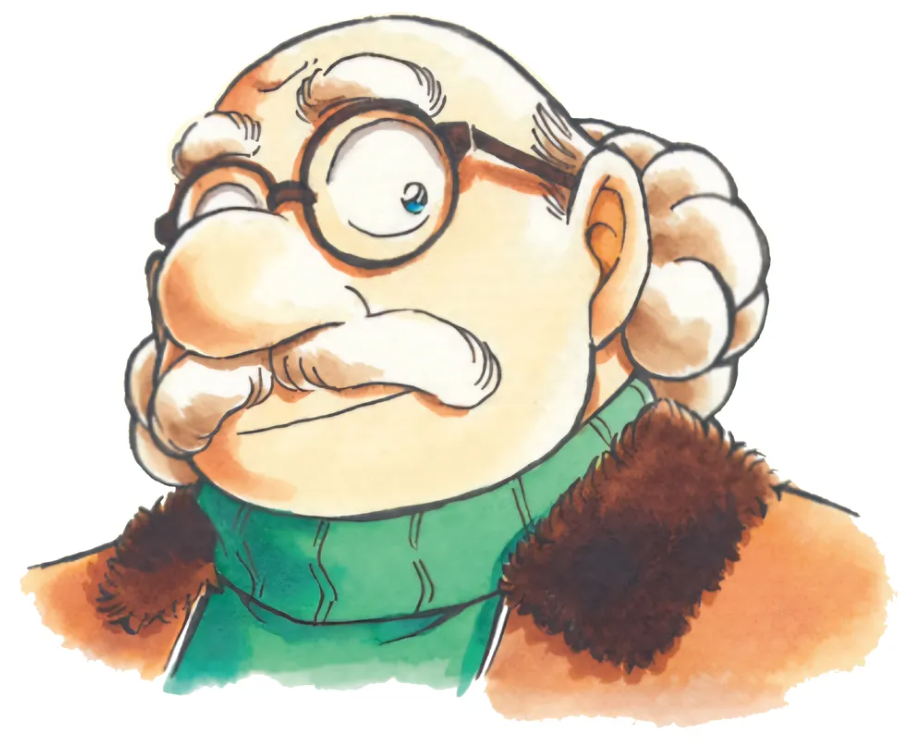 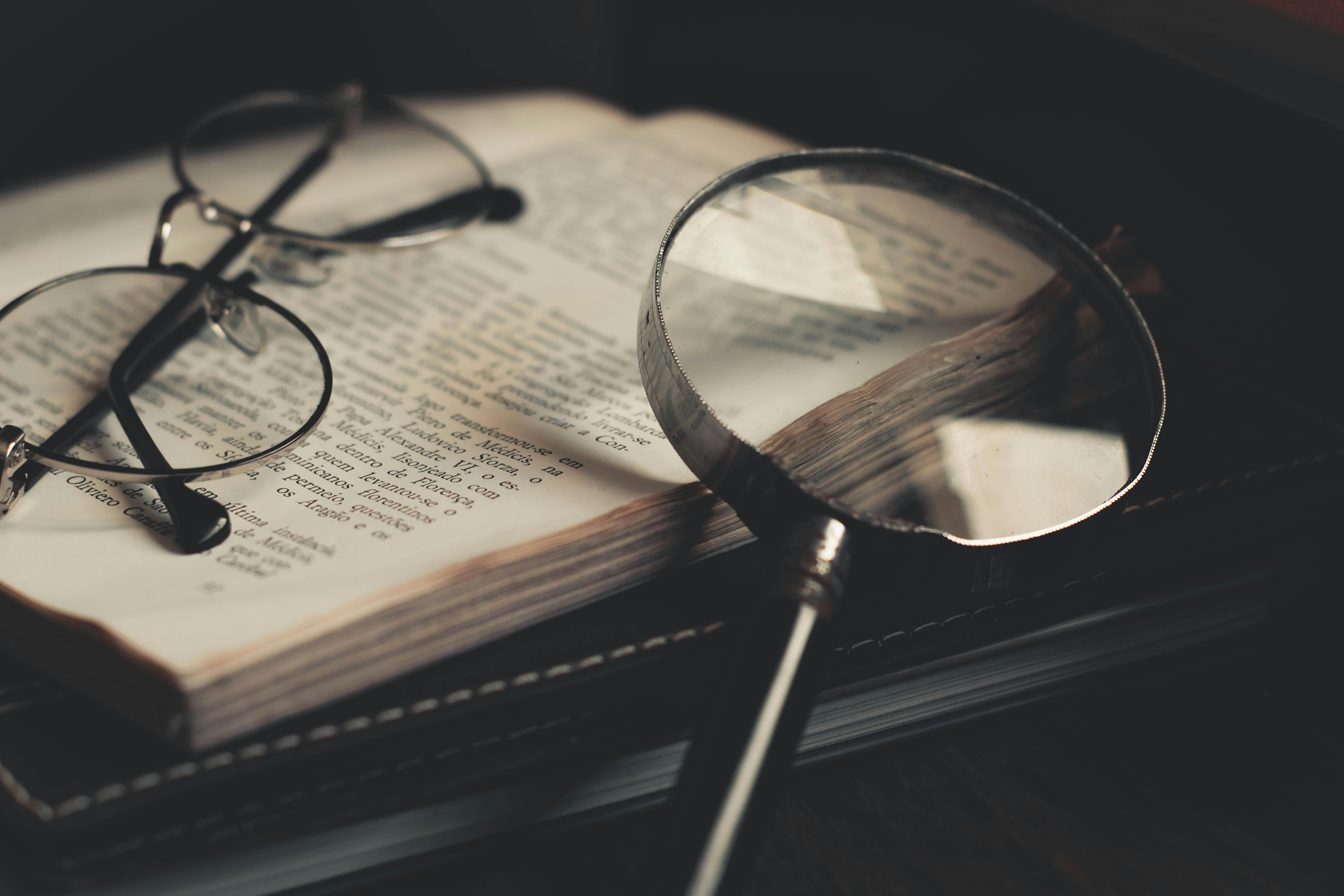 Có thể bạn chưa biết
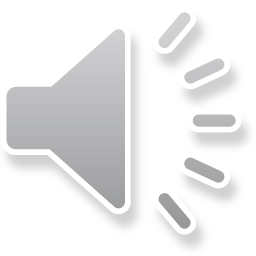 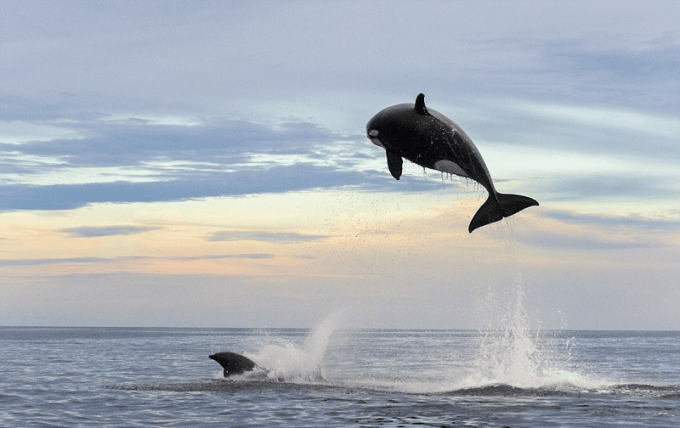 Bạn có tin rằng một chú cá voi nặng 4,3 tấn nhưng có thể nhảy lên khỏi mặt nước ở độ cao tới 6,6m?
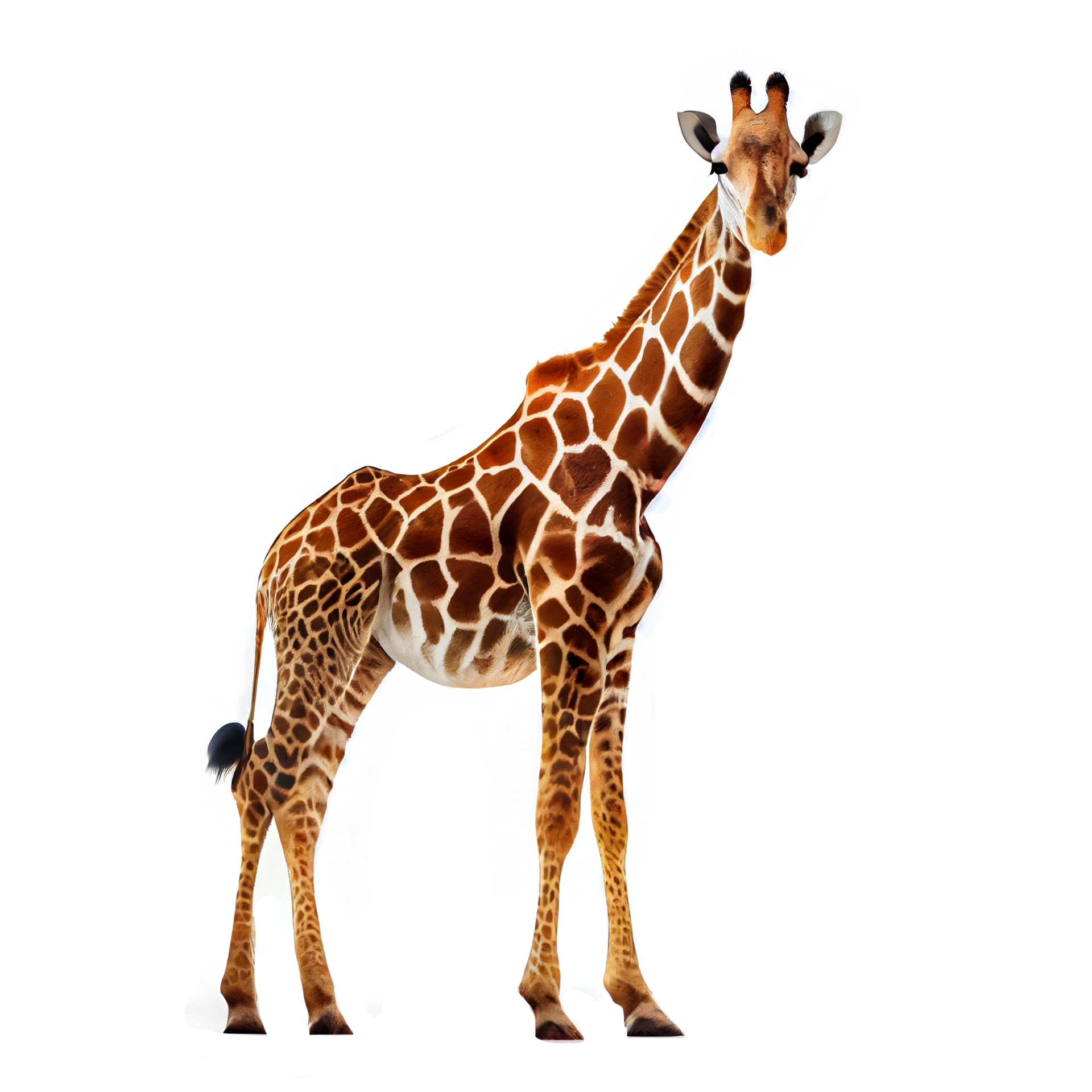 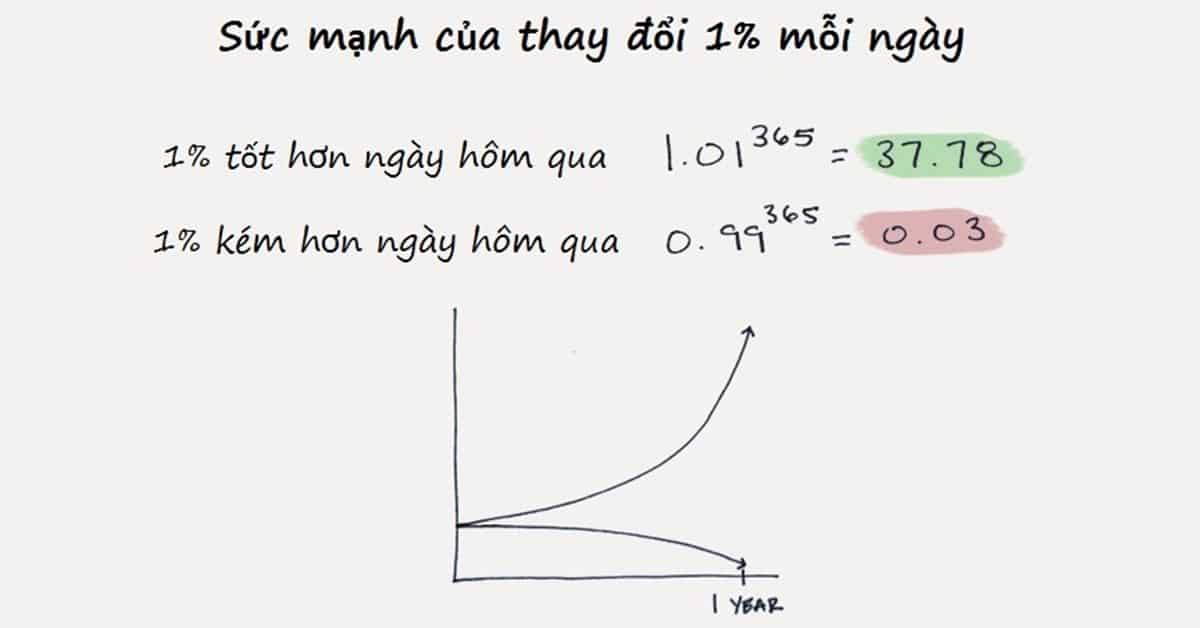 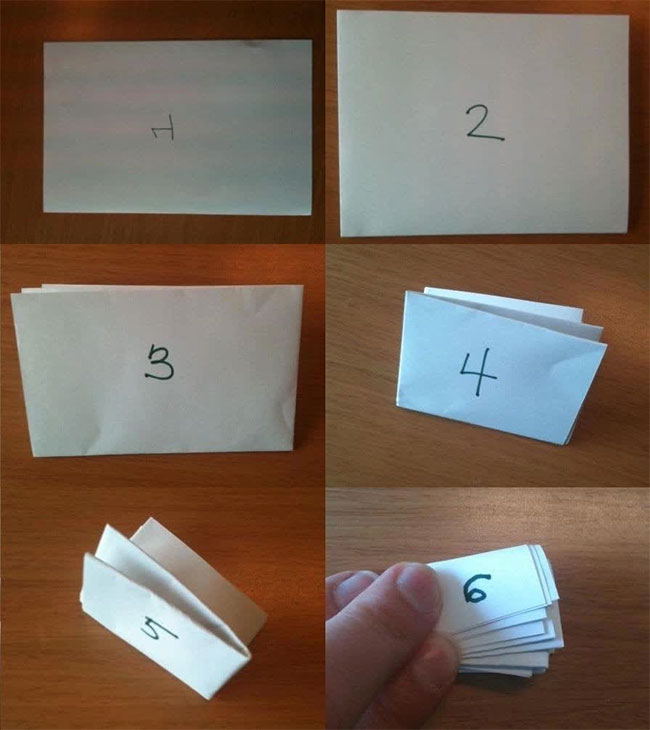 Theo Toán học, gấp đôi tờ giấy không hề dễ dàng!
Kỷ lục Guiness về gấp đôi tờ giấy
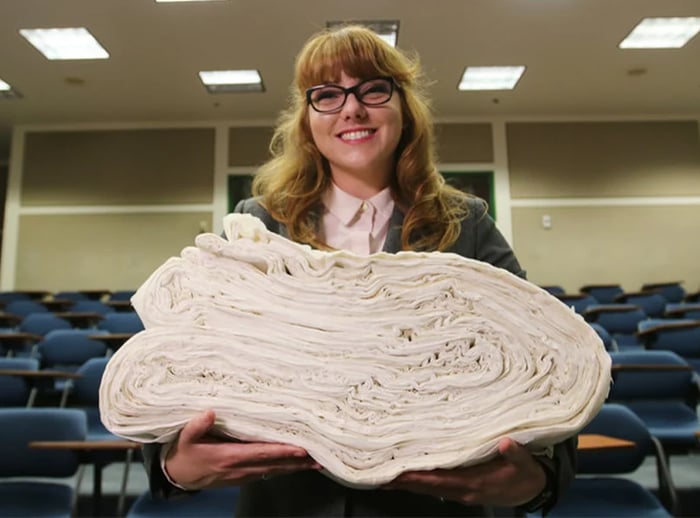 Kỷ lục Guiness về gấp đôi tờ giấy
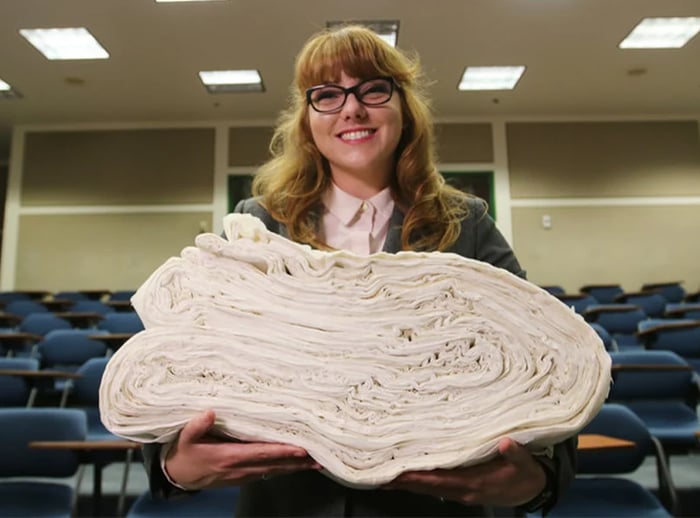 Năm 2002, Britney Gallivan, khi đó đang là học sinh trung học cơ sở ở California đã gập đôi một tờ giấy 12 lần và xác lập kỷ lục Guinness thế giới về số lần gấp đôi một tờ giấy. Gallivan đã lập kỷ lục của mình với một tờ giấy lụa mà cô tìm thấy trên mạng, dài tới 1219 mét và mất khoảng 8 giờ trong một hành lang dài ở một trung tâm mua sắm để gấp giấy. 
Tới nay, chưa ai phá vỡ được kỷ lục này.